America’s Flags
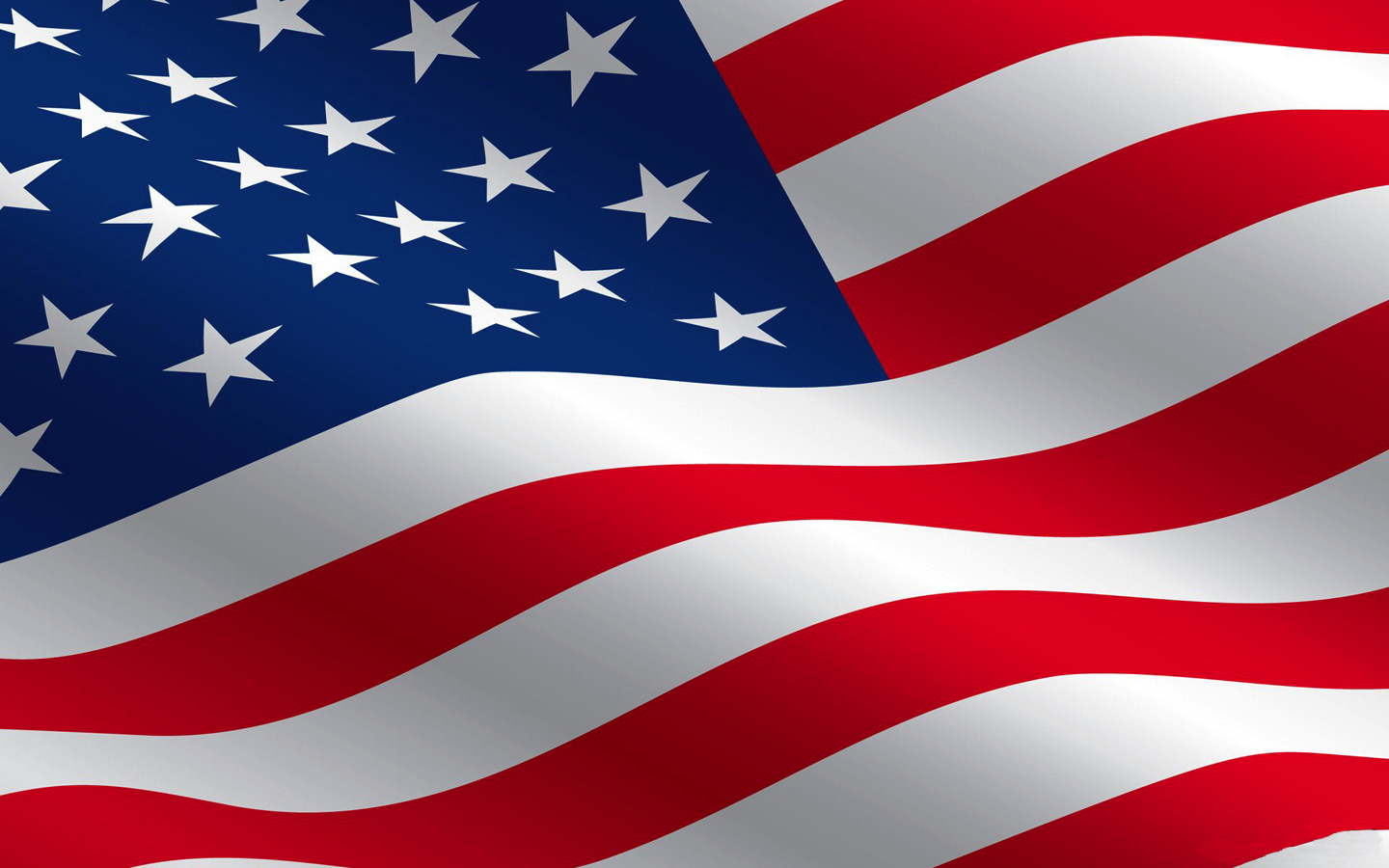 0
Thirteen Stars – The Betsy Ross Flag
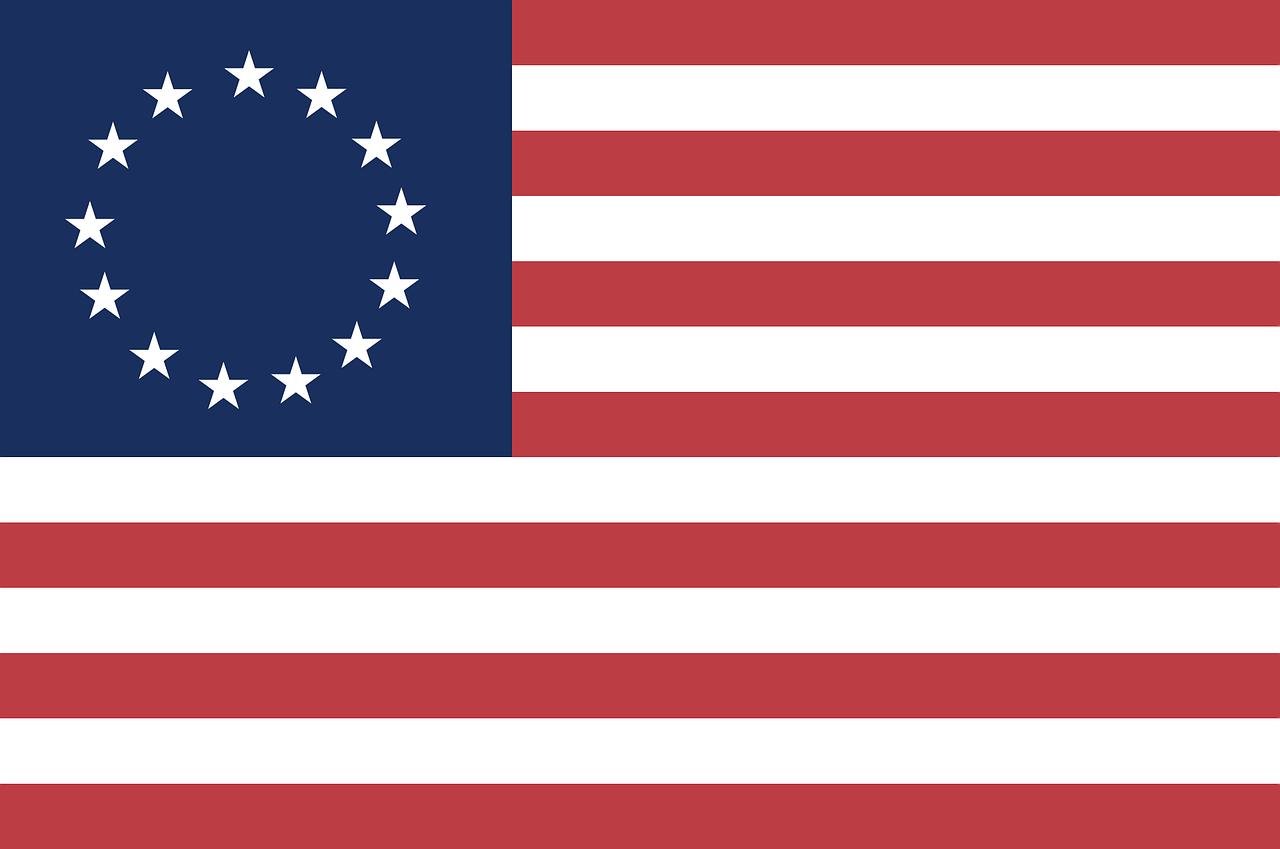 1
America’s Revolutionary War
We declared our independence in 1776
General George Washington led the troops
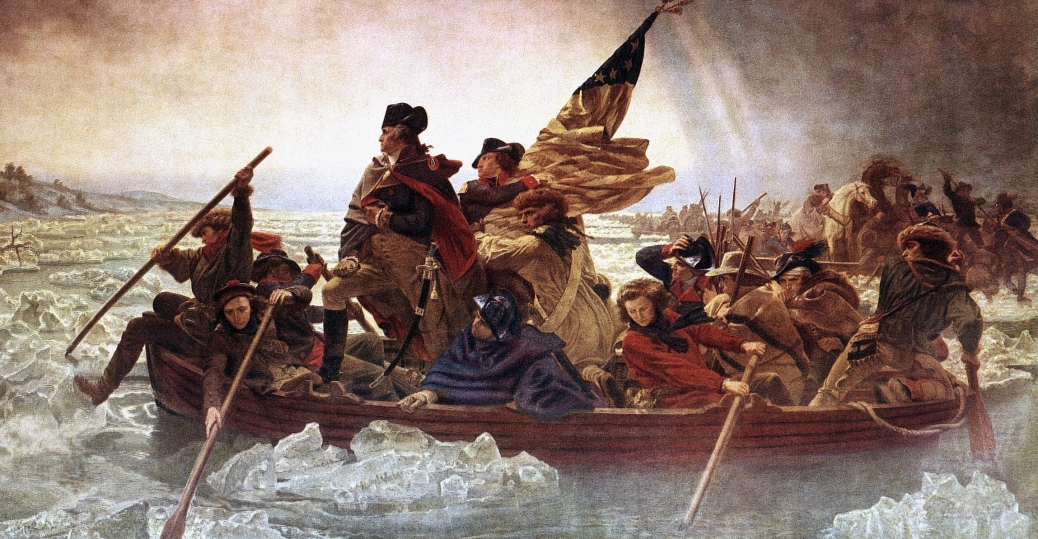 2
2
The Colonies First Flag
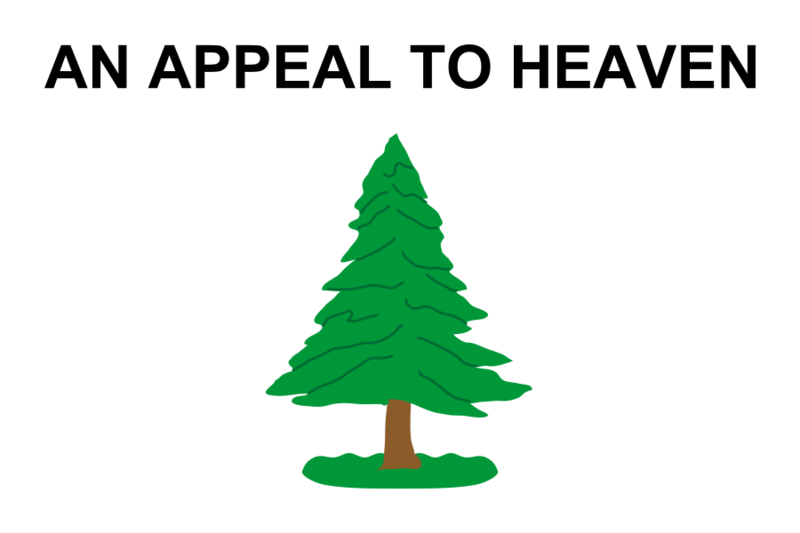 Liberty Tree
Flown by General George Washington before the Revolutionary War
3
3
Continental Marines
Do you recognize the snake?
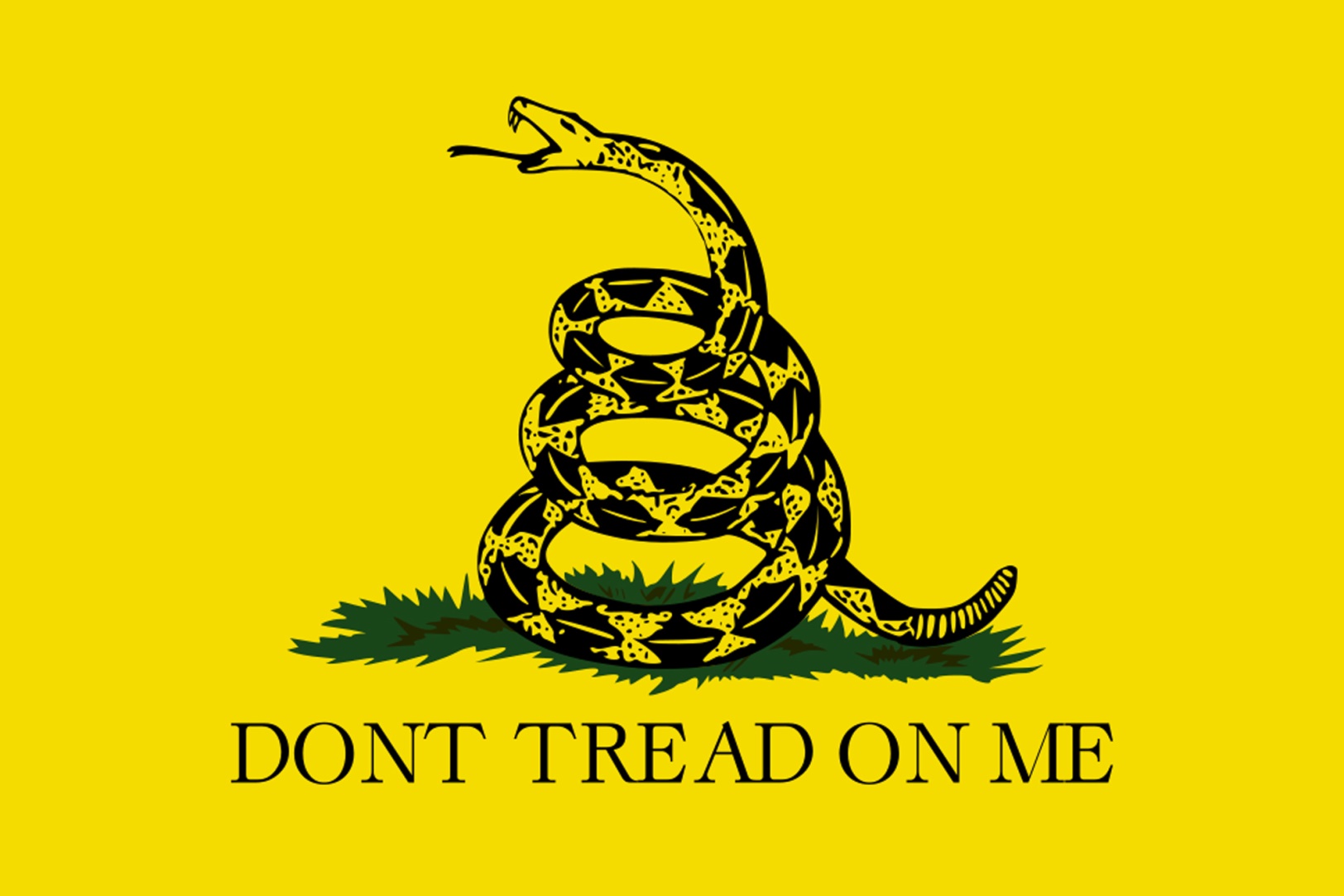 Rattlesnake
Also known as the Gadsden flag
4
4
Marine Corp Flag
The Marine Corp and its’ flag was created before the Revolutionary War
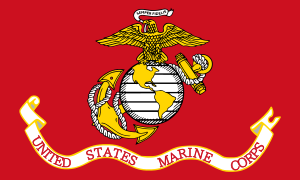 November 10, 1775
5
5
The Continental Army
The Army and its’ flag were created before the Revolutionary War
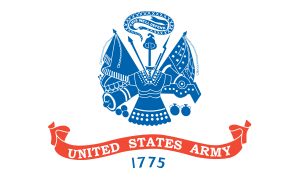 June 14, 1775
6
6
The Continental Navy
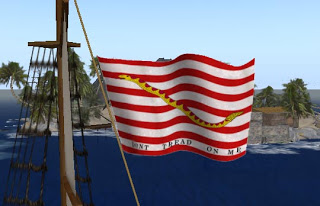 The Navy and its’ flag were created before the Revolutionary War
October 13, 1775
7
The Continental Navy
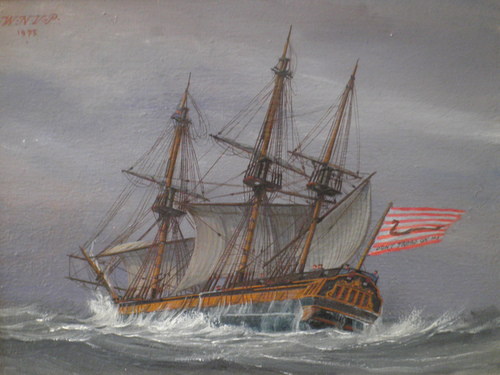 A Navy ship sailing in the ocean.
October 13, 1775
8
Betsy Ross Meets General Washington
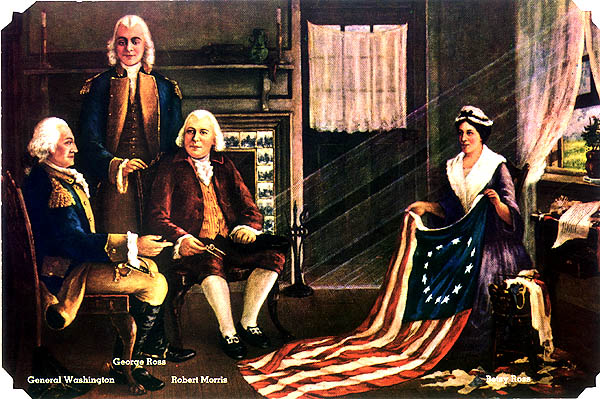 Betsy Ross was a seamstress
Who Was Betsy Ross?
Betsy sewed the 13 star flag
Frances Hopkinson designed the flag
9
9
1790 – The United States Coast Guard
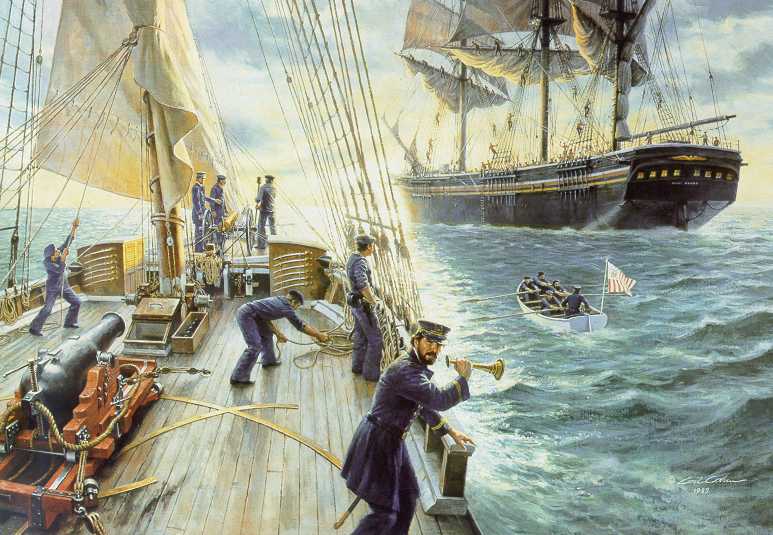 Why did we need the Coast Guard?
To protect our shores and water ways
10
10
1790 – The United States Coast Guard
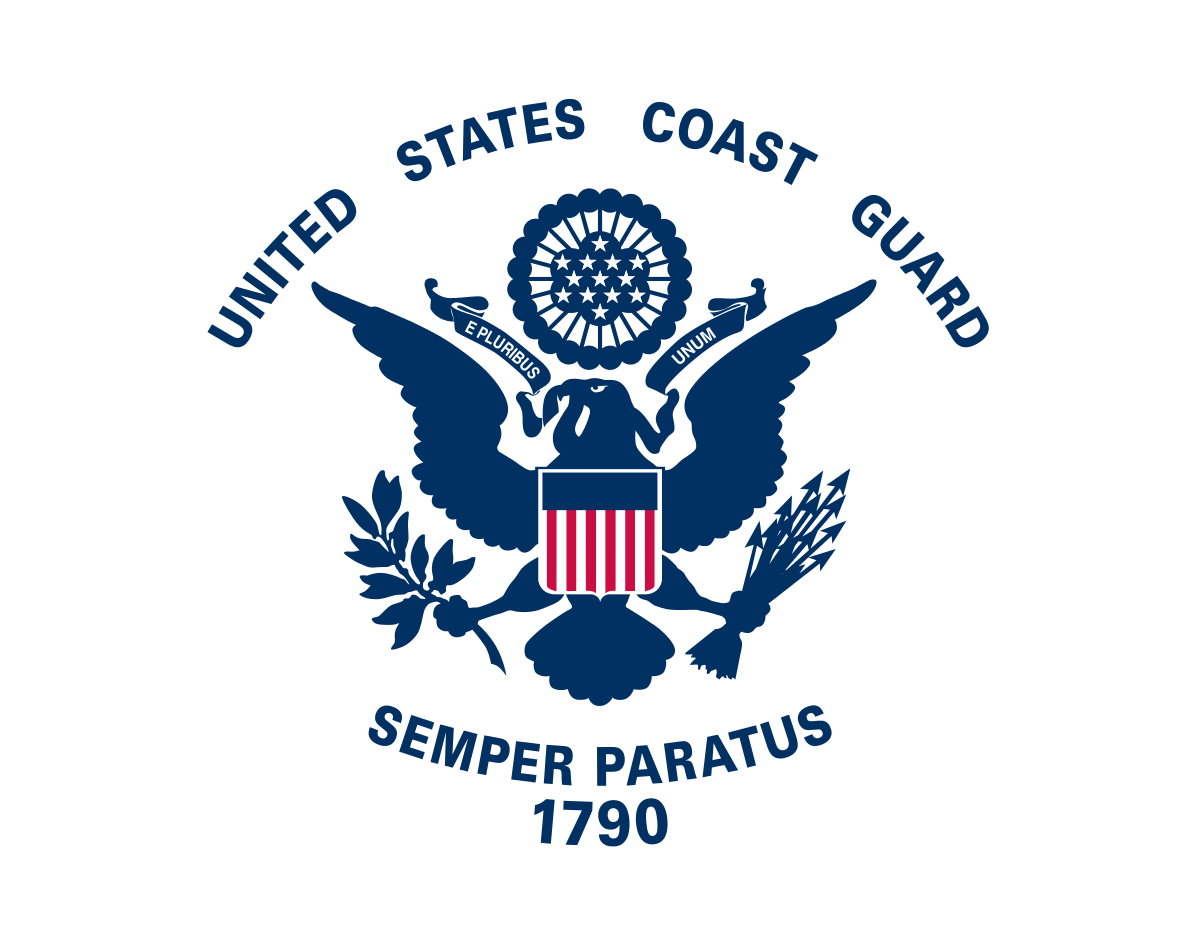 What does “Semper Paratus” mean?
“always ready”
11
11
1791 – The Stars and Stripes
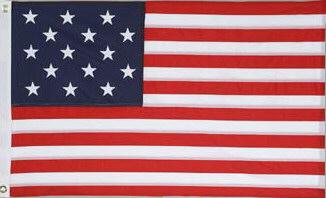 Fifteen Stars!
Other colonies had joined America.
12
12
1814 – Frances Scott Key
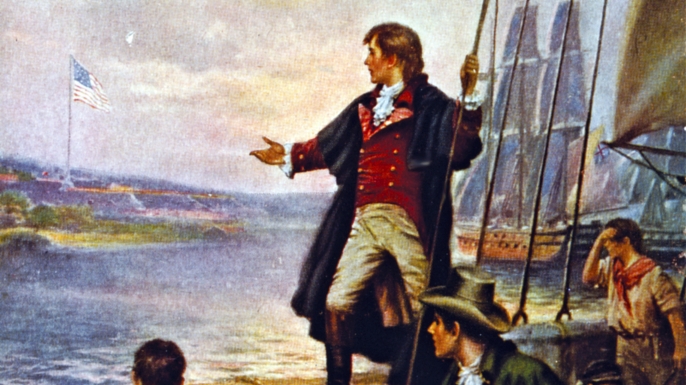 The Star Spangled Banner
13
1847 – 29 Stars for 29 States
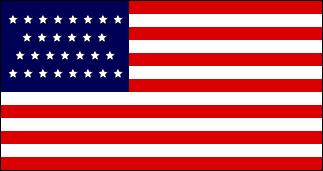 14
American Civil War 1891 - 1865
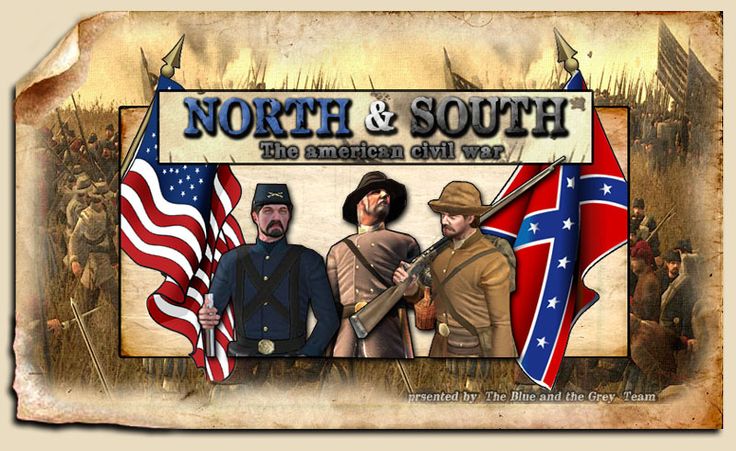 Freedom for all people.
States rights: the Southern states did not want to adhere to the US Constitution.
15
15
Admiral Robert Peary Planted the Flag
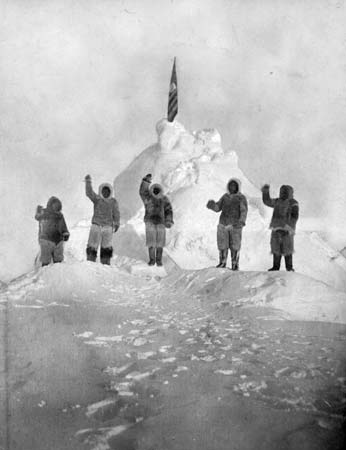 North Pole
1909
16
Neal Armstrong Planted the Flag
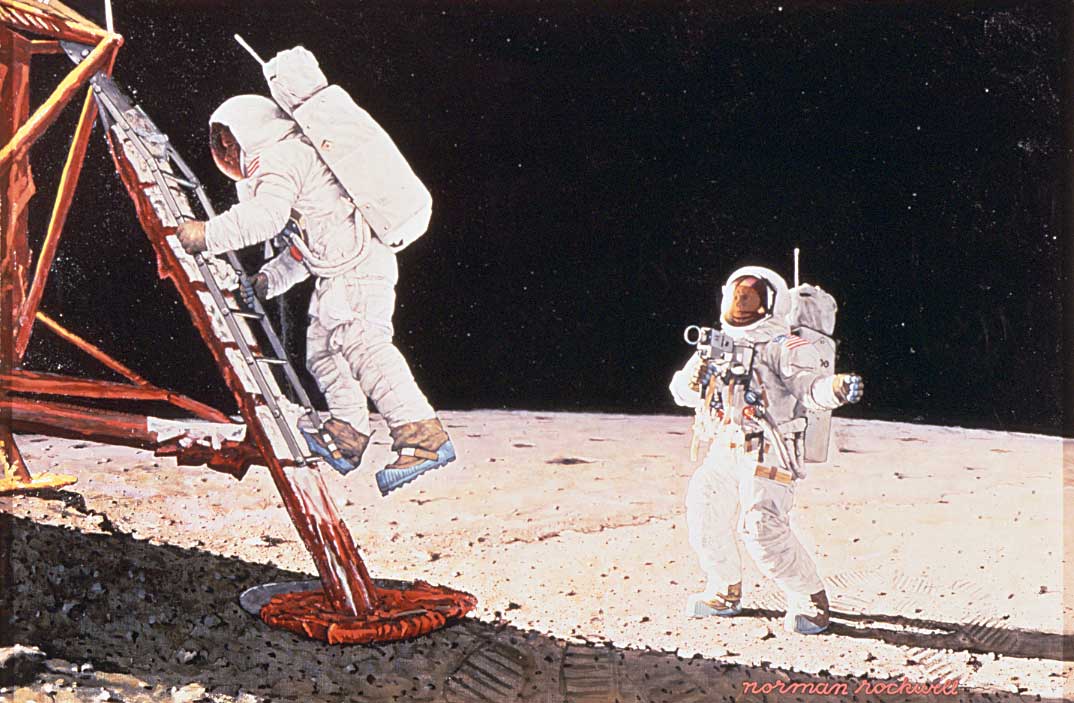 1969
Painting 
by 
Norman Rockwell
17
United States Air Force
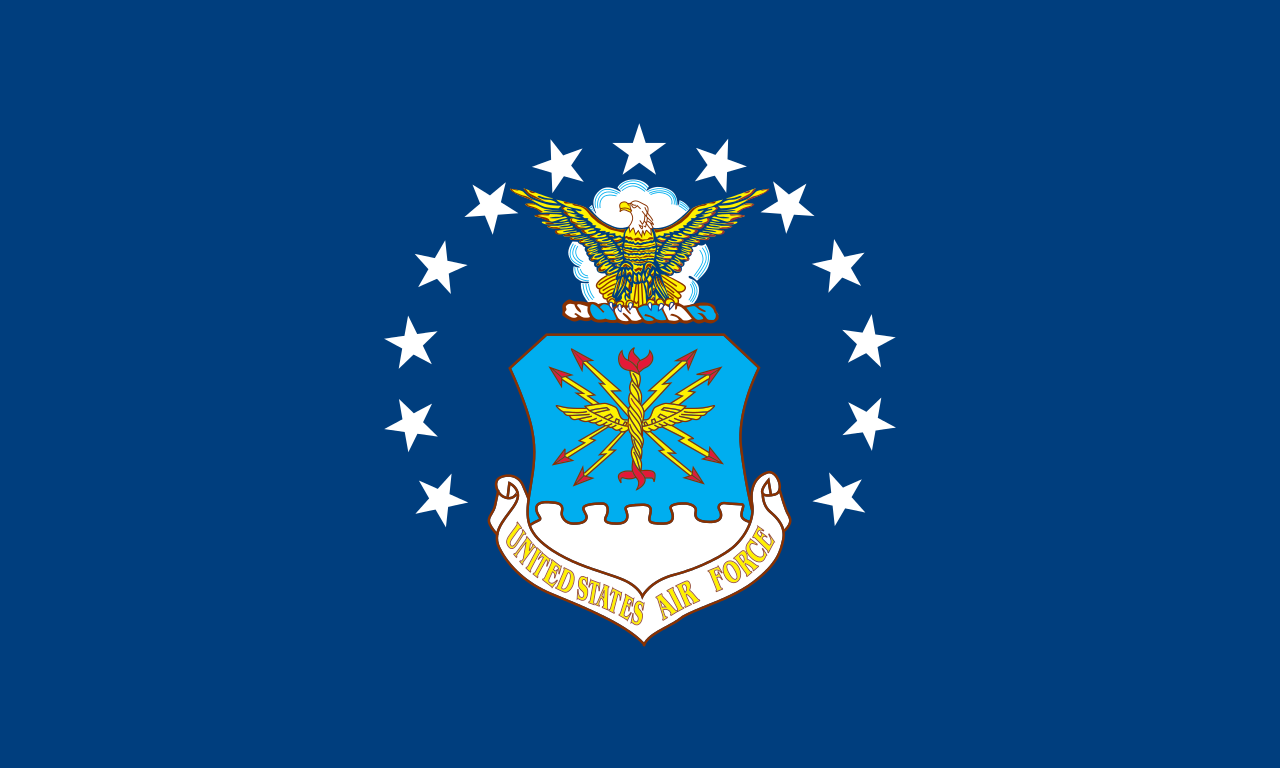 September 18, 1947
18
18
America’s Flag Day
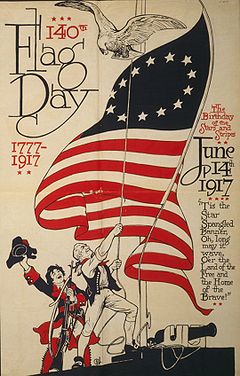 June 14, 1949
The day the flag was adopted & the birthday of the U.S. Army
19
The Pledge of Allegiance
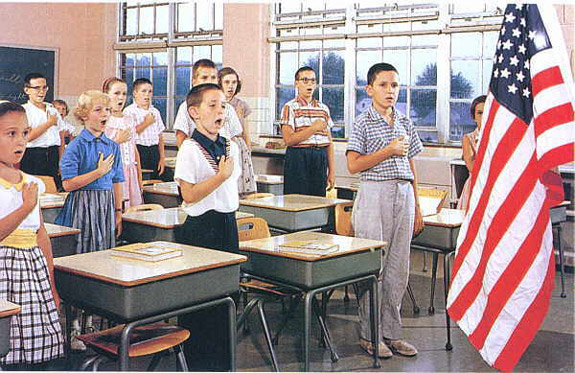 1954
“Under God” was added to the Pledge of Allegiance
20
Alaska and Hawaii
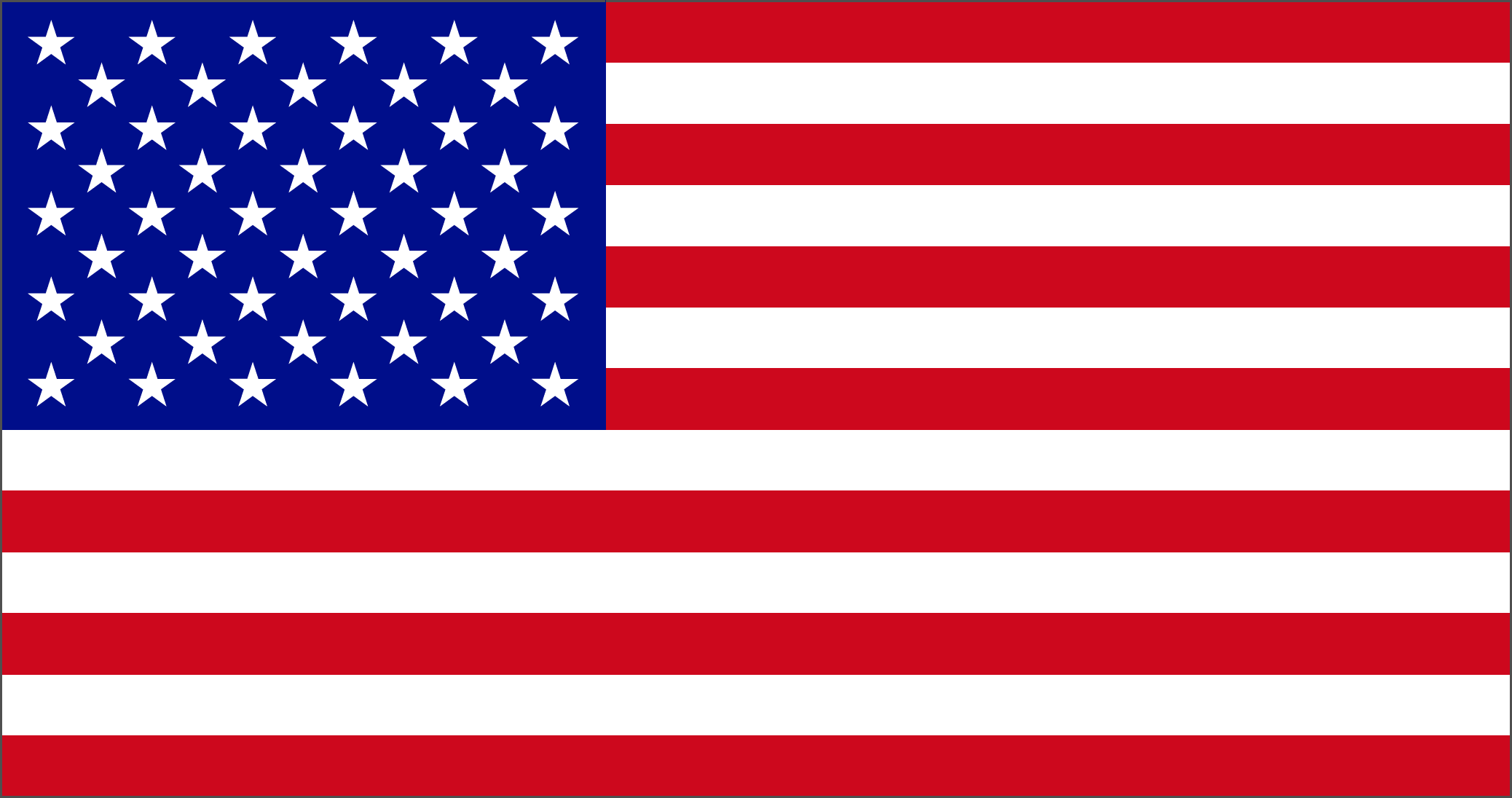 Alaska and Hawaii became states in 1959
Q: Which were the last two territories to become states?
A: Alaska & Hawaii
21
Flag Symbolism
Red
Hardiness
Valor
13 Original Colonies
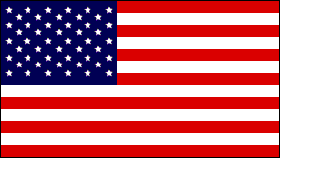 Symbolism
White
Purity
Innocence
22
22
Flag Symbolism
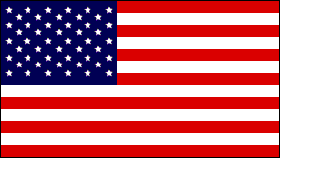 Blue 
Perseverance Vigilance 
Justice
23
23
Flag Symbolism
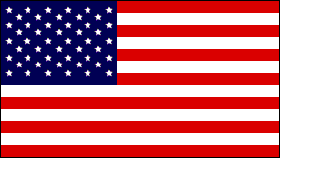 The Stars are
symbols of the Heavens
24
24
Flag Knowledge Points
Q: Is burning the flag is against the law?
A: If a flag is worn & tattered, it may be retired by burning in a dignified manner
Q: How many American flags have been planted on the moon?
A: Six
Q: How many American flags planted on the moon are still flying today?
A: Five
25
25
Flag Knowledge Points
Q: Is burning the flag is against the law?
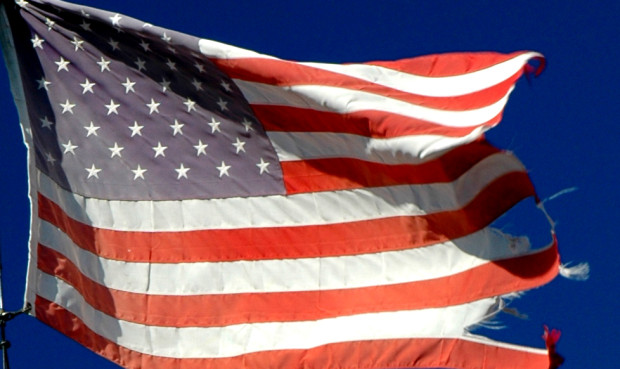 A: If a flag is worn & tattered, it may be retired by burning in a dignified manner but it may not be burned for any other reason
26
26
Flag Knowledge Points
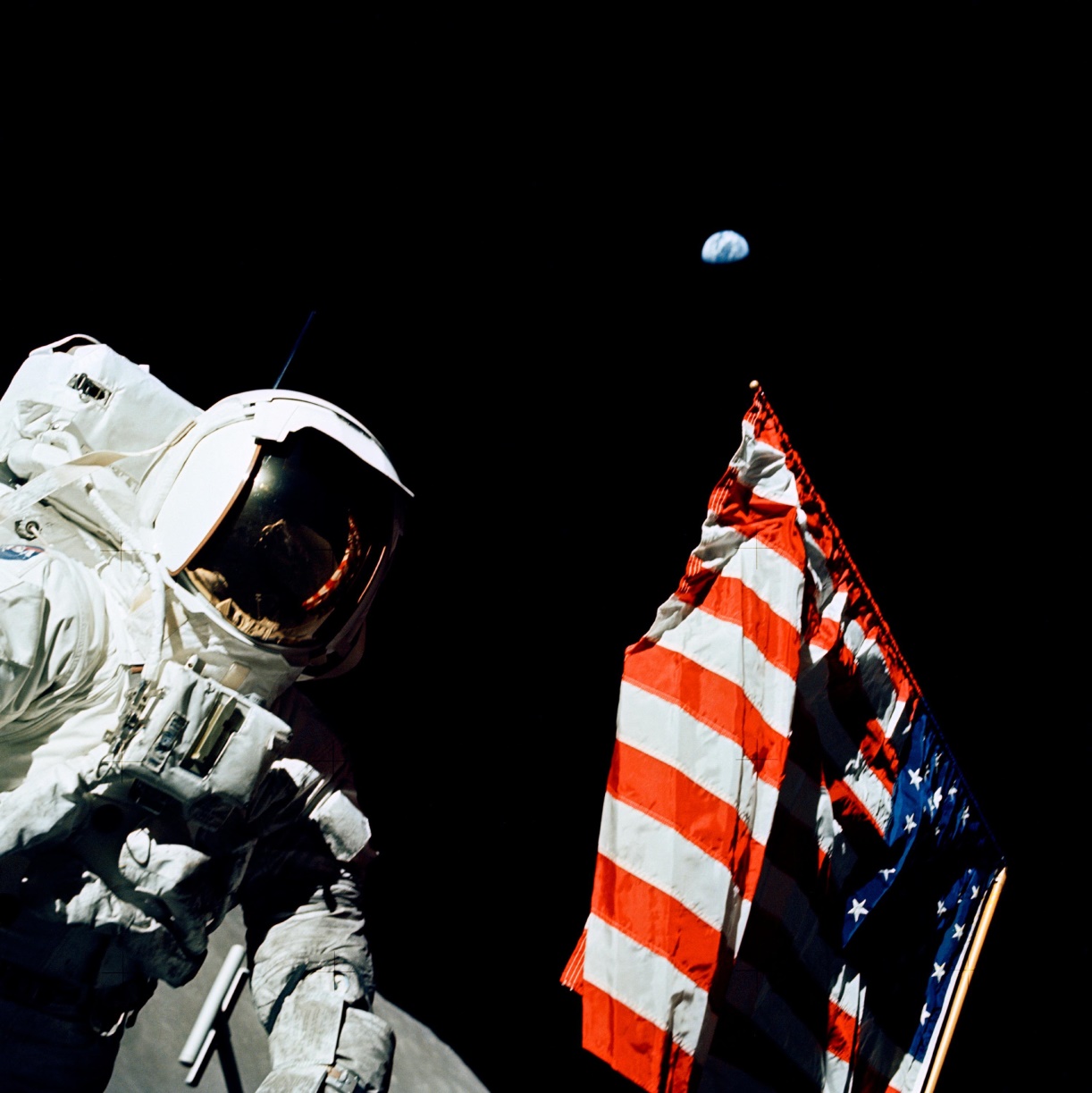 Q: How many American flags have been planted on the moon?
A: Six
27
27
Flag Knowledge Points
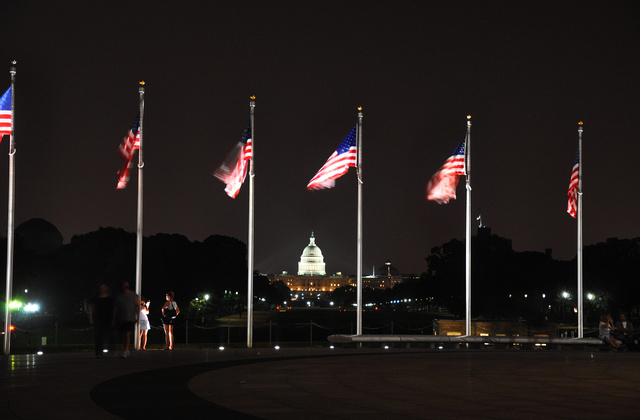 Q: What are the rules for displaying the American flag?
Must never touch the ground
Never be bunched, scrunched or tied
Sunrise to sunset or illuminated at night
28
28
The Boy Scout Calendar
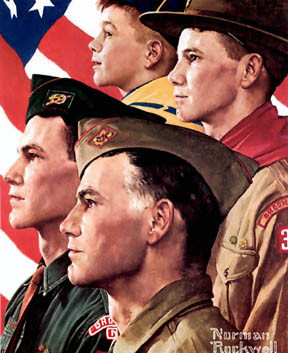 Norman Rockwell painted 
for the 
Boy Scouts 
for 60 years
29
29
Three Flags by Jasper Johns
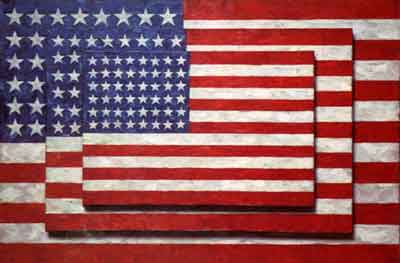 30
30